Parsimoni – the EuropeanIoT/Edge OS
Secure, efficient, flexible
Introduction
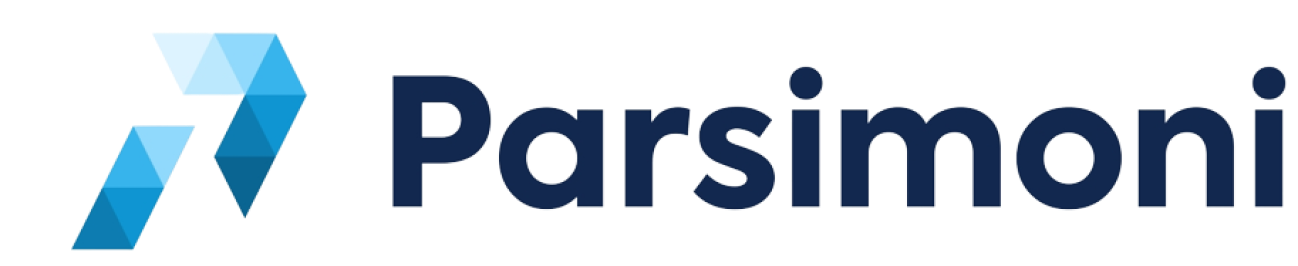 Speaker: Miklos Tomka, CEO – INSEAD MBA, strategist and tech entrepreneur; took several companies from launch to market leadership in Europe and in North America; expertise with several hardware (IoT) and software areas

Company: Parsimoni – our goal is to make IoT/Edge computing more secure, more efficient through the creation of new Operating System platform standards
Parsimoni technology is built on (100% European, open source) technology that is used today by millions of cloud users as part of Docker. Our unikernel technology has been invented at the University of Cambridge as the new standard for cloud platforms. Parsimoni is building on that research to create to most secure and most efficient software platform for IoT and Edge applications with results already confirmed for Space Edge computing solutions.
10/11/2023
‹#›
Proposal
Parsimoni technology is aligned with three calls:
HORIZON-CL4-2024-DATA-01-03 Piloting emerging Smart IoT Platforms and decentralized intelligence (IA)
HORIZON-CL4-2024-DATA-01-05 Platform Building, standardisation and Up-scaling of the ‘Cloud-Edge-IoT’ Solutions (CSA)
HORIZON-CL4-2024-DIGITAL-EMERGING-01-21: Open Source for Cloud/Edge to support European Digital Autonomy (RIA)
World first «Secure by Design» technology using a Memory Safe programming language with Unikernel architecture serves as a foundation to ensure the efficiency of IoT/Edge applications written in many popular programming languages 
Parsimoni is looking for partners interested in working on consortium projects to solve large challenges together.
10/11/2023
‹#›
Impact and next steps
Parsimoni allows for software solutions which are upto 50x smaller, much more secure and much more efficient vs. (typically North American tech based) alternatives.
Parsimoni has strong results in the Space sector. As the code base for other industry verticals is not exactly the same (but is very close) we still need to do more work to 
Create tangible use cases
Enable to use in native form most popular programming languages
Incorporate features to support Parsimoni to become the new standard for the industry 
We seek partners to create tangible solutions together. The OS is just a part of the solution – if partners add the other parts, together we can have a very large impact in the European IoT/Edge ecosystem.
10/11/2023
‹#›
10/11/2023